A bit on Queueing Theory:M/M/1, M/G/1, GI/G/1
Yoni Nazarathy*
EURANDOM, Eindhoven University of Technology,The Netherlands.(As of Dec 1:  Swinburne University of Technology, Melbourne)
Swinburne University Seminar, Melbourne, 
July 29, 2010.
*Supported by NWO-VIDI  Grant 639.072.072 of Erjen Lefeber
Outline
The term: queueing theory
The single server queue
M/M/1, M/G/1, GI/G/1
Mean waiting time formulas
Derivation of the M/M/1 result
A glimpse at my queueing research
The Term: Queueing Theory
Queues
Customers: 
Communication packets
Production lots
Customers at the ticket box
Servers: 
Routers
Production machines
Tellers
Queueing theory:
Quantifies waiting/congestion phenomena
Abstract models of reality
Mostly stochastic
Outputs:
Performance evaluation (formulas, numbers, graphs)
Design and control (decision: what to do)
Queueing Research
1909: Erlang – telephone lines
Dedicated journal: Queueing Systems
Other key journals:
Stochastic Models
Applied Probability Journals (JAP/Advances)
Annals of Applied Probability
OR, ANOR, ORL, EJOR…
About 5 other applied probability journals
Books: Around 200 Teaching/Research
Active researchers: ~500
Researchers that “speak the language”: ~2000
Related terms: “Applied Probability”, “Stochastic Modeling”
Queueing Theory Applied in Practice
Here and there…
Practice motivates many new queueing problems
BUT: Queueing results not so often applied
Accurate data sometimes hard to obtain
Models are often too simple for very complex realities
Simulation can do much more…
…but say much less
Insight gained from queueing theory is important
The Single Server Queue
The Single Server Queue
A Single Server Queue:
Server
Buffer
Number in System:
…
2
3
4
5
0
1
6
Number in system at time t
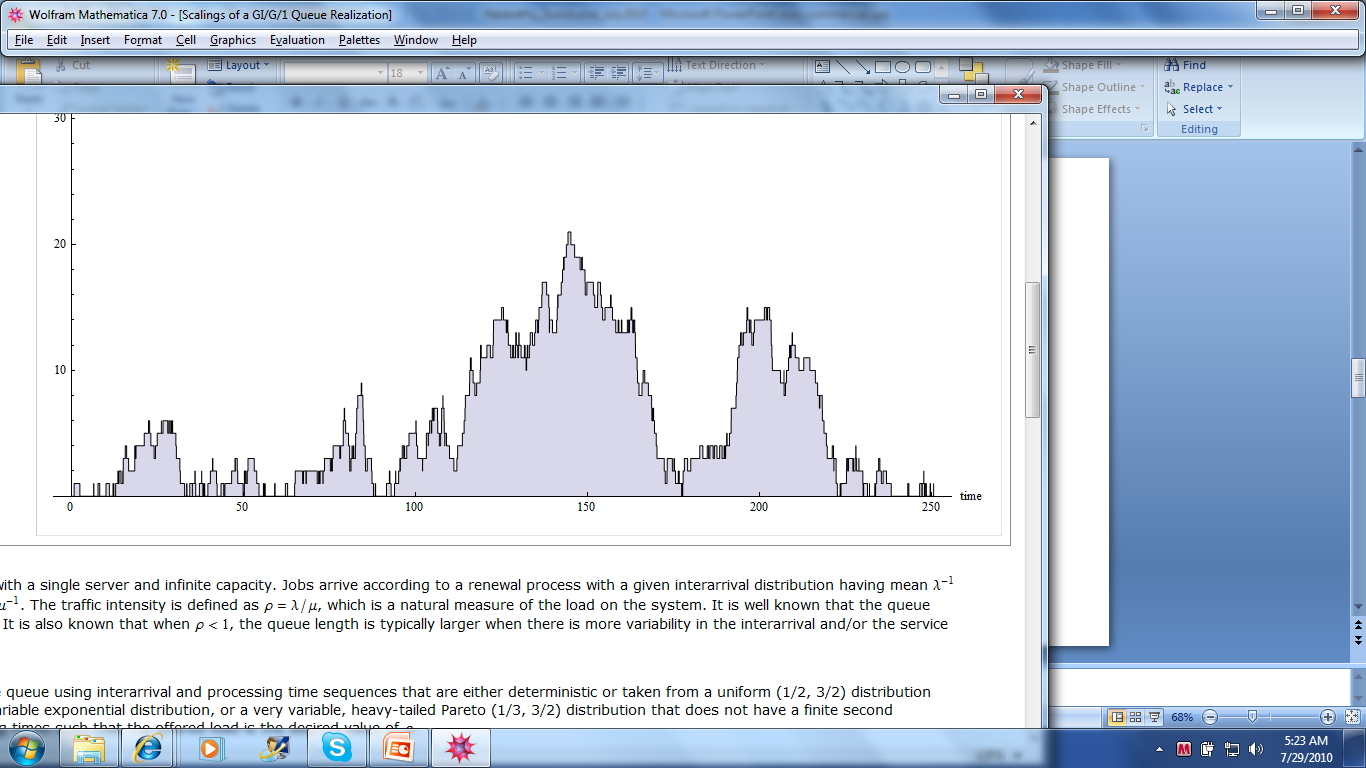 The Single Server Queue
A Single Server Queue:
Server
Buffer
Number in System:
…
2
3
4
5
0
1
6
Number in system at time t
Arrivals times
Inter-Arrivals times
Service requirements
The sequence
Determines evolution of Q(t)
The waiting time of customer n
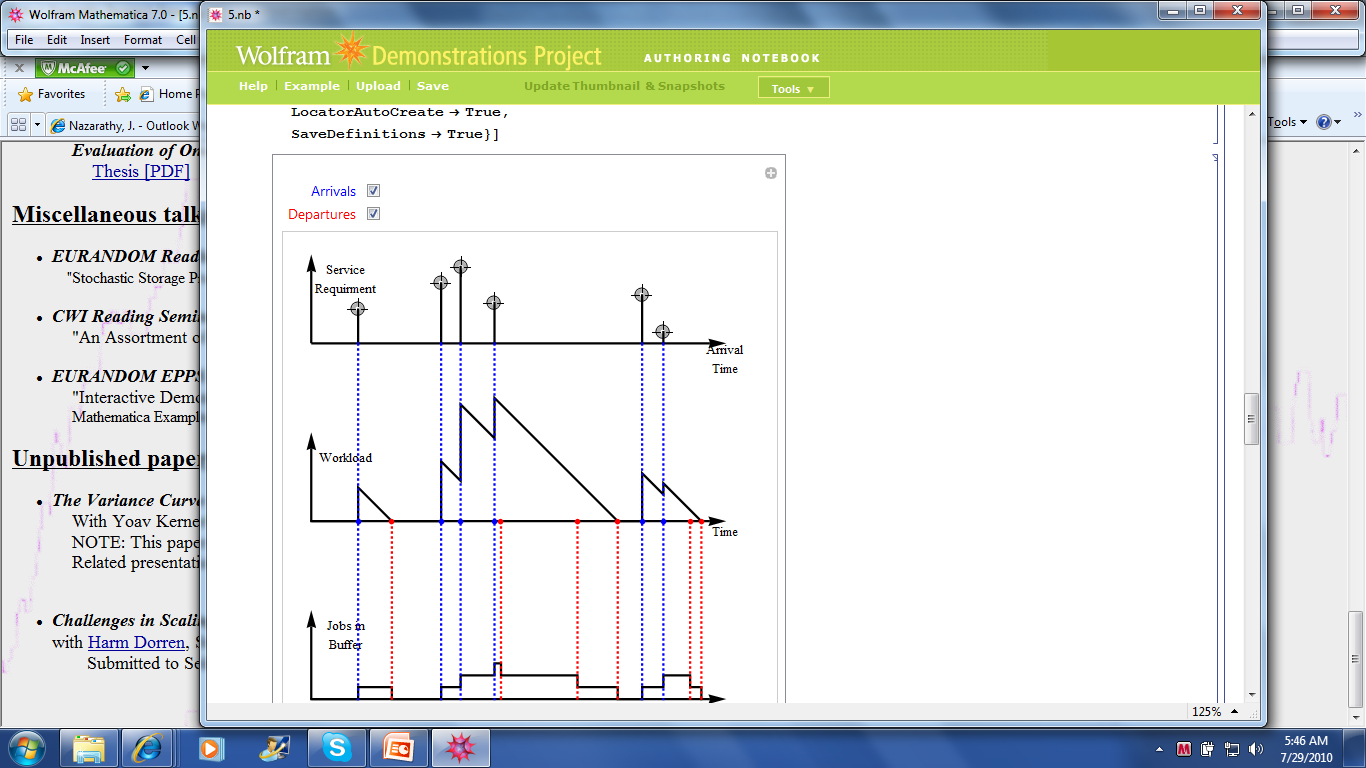 Performance Measures
Assume the sequence is stochastic and stationary
Load
Stable when
Some important performance measures:
Little’s result:
We can quantify L (or W) under some further assumptions on
M/M/1, M/G/1, GI/G/1
Notation for Queues
A/B/N/K
A is the arrival process
B is the service times
N Is the number of servers
K is the buffer capacity (default is infinity)
M/M/1, M/G/1, GI/G/1
Assumptions on                         :
M   Poisson or exponential or memory-less
G    General
GI    Renewal process arrivals
Results for Mean Waiting Time
Mean Waiting Time
Derivation of the M/M/1 Result
A Markov Jump Process
Due to M/M (Exponential), at time t, Q(t) describes the state of the process
2
0
1
Stationary distribution
Utilization
The Stationary Distribution
2
0
1
Solution:
Performance measures:
My Research
During PhD
Control and stability of Queueing Networks



Queueing Output Processes
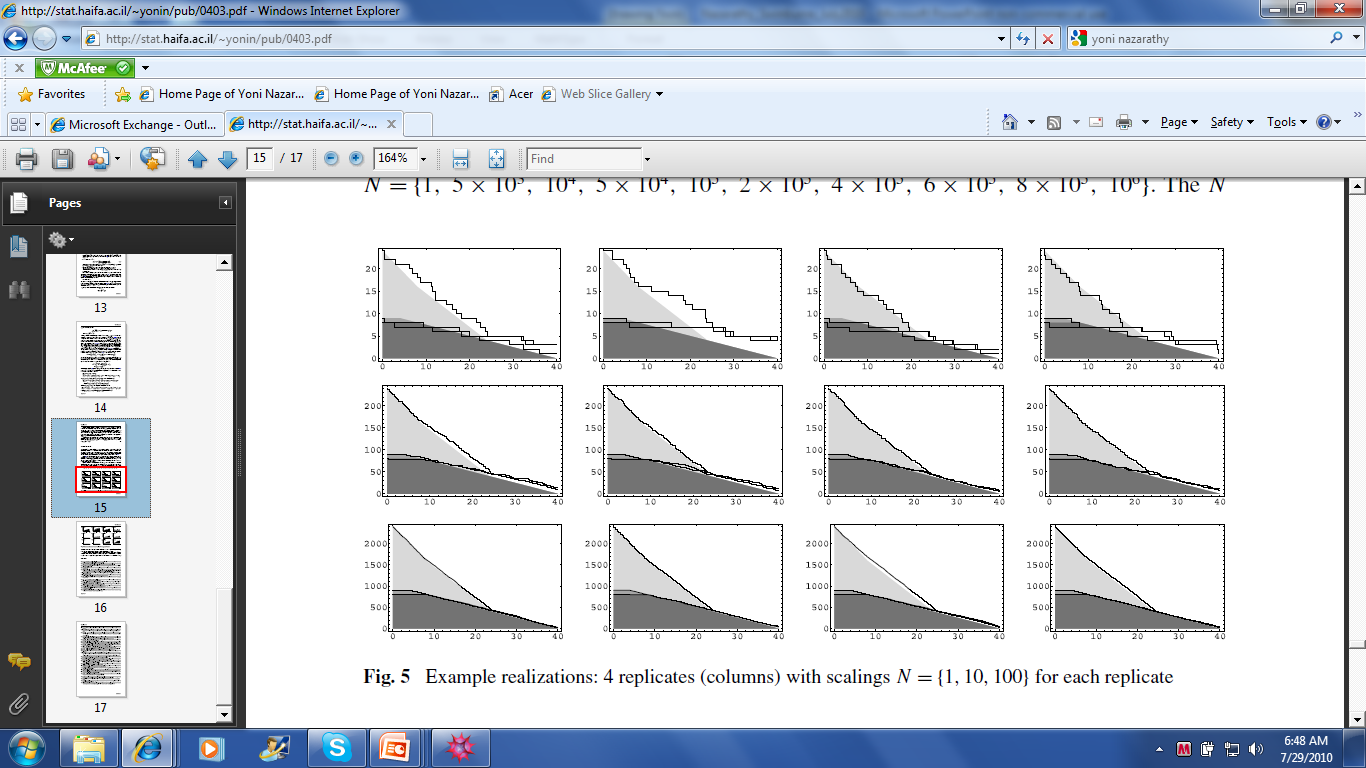 During Post-doc
BRAVO Effect(Seminar tomorrow at Melbourne University)
Sojourn Time Tail Asymptotics
Methods of Control Theory Applied to Queues
Stability of Queueing Networks
Asymptotic scaling of stochastic systems
Optical Packet Switching Applications
In future…
Research area: Model selection and statistics of queueing networks (from data)
Engineering applications
More on previous subjects
Power supply networks
Thanks for Listening and See you Dec 1, 2010
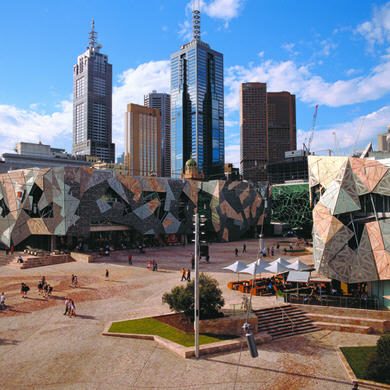 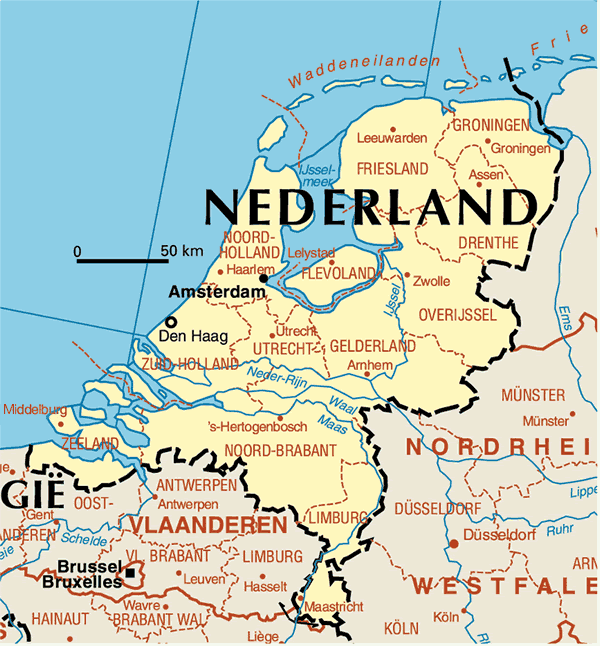